CReSIS Data Processing and Analysis
Jerome E. Mitchell
Indiana University - Bloomington
Data Processing & Analysis
CReSIS is part of BIG data revolution – will reach PB of data
Develop innovative computer vision algorithms to automate layers from radar data
Support data processing efforts 
REUs involved in research from ADMI
Overview
Introduction 
Applications
Near Surface Internal Layers 
Surface and Bedrock Layers
Conclusion
What’s Next
Introduction
Problem 
Identifying Layers requires dense hand selection
Understanding Layers in the radar images:
helps compute the ice thickness and accumulation rate maps
help studies relating to the ice sheets, their volume, and how they contribute to climate change.
Develop an automated tool for tracing Layers in radar imagery
Estimating Near Surface Internal Layers
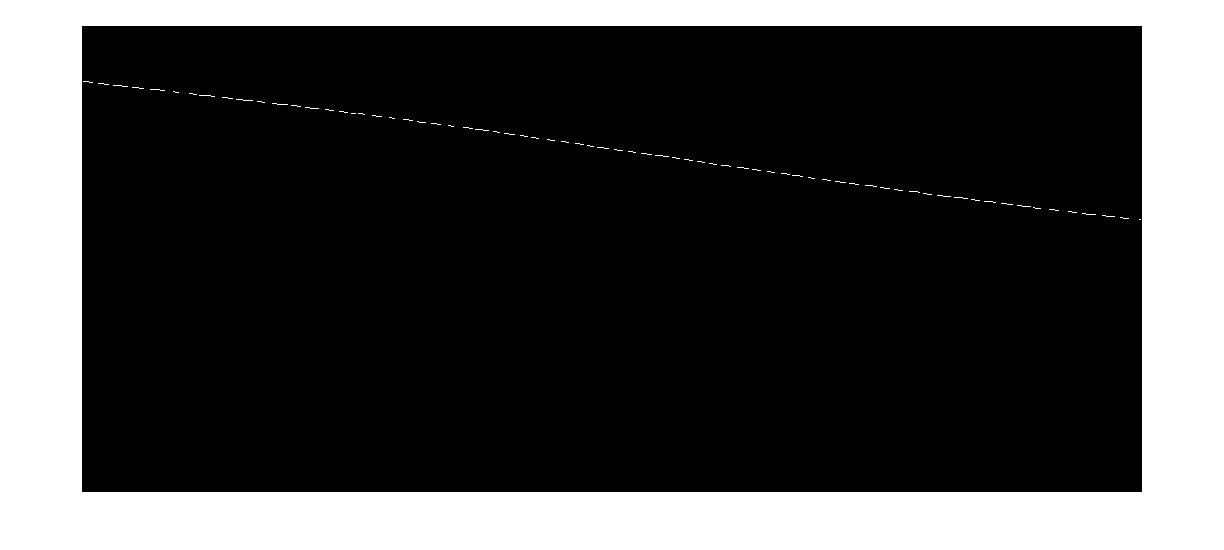 Algorithm for Estimating Near Surface Internal Layers
Identify Ice Surface 
Classify Curve Points
Active Contours (Snakes)
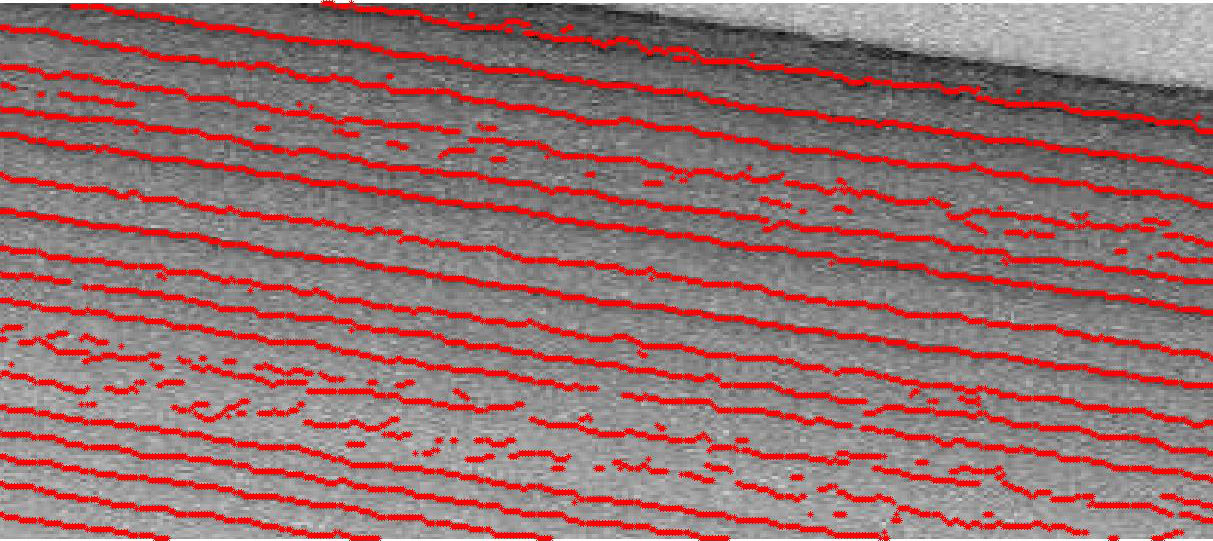 Algorithm for Estimating Near Surface Internal Layers
Identify Ice Surface 
Classify Curve Points
Active Contours (Snakes)
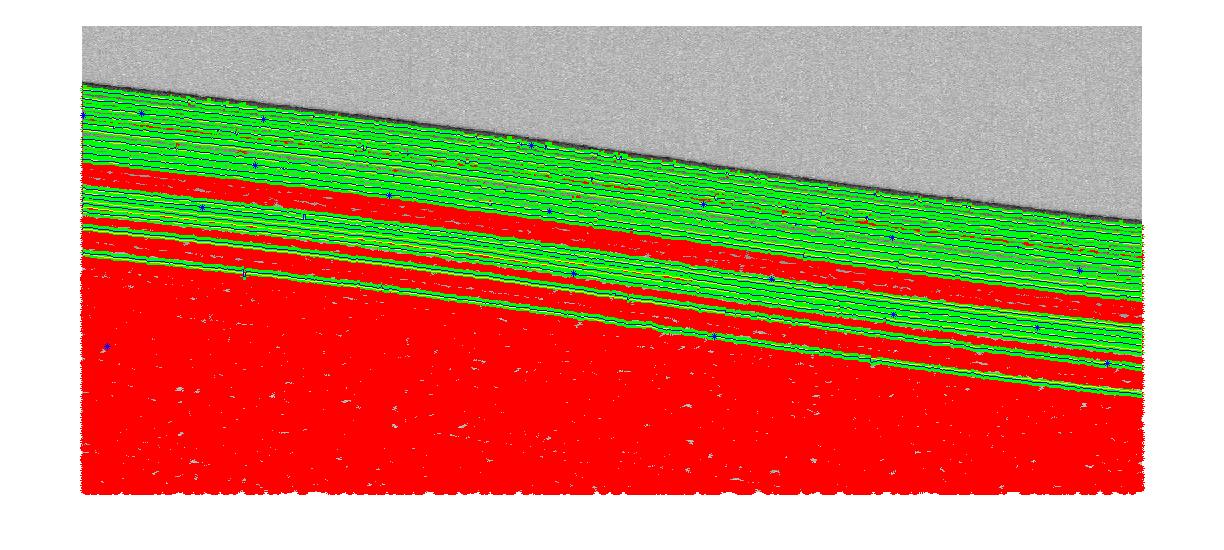 Algorithm for Estimating Near Surface Internal Layers
Identify Ice Surface 
Classify Curve Points
Active Contours (Snakes)
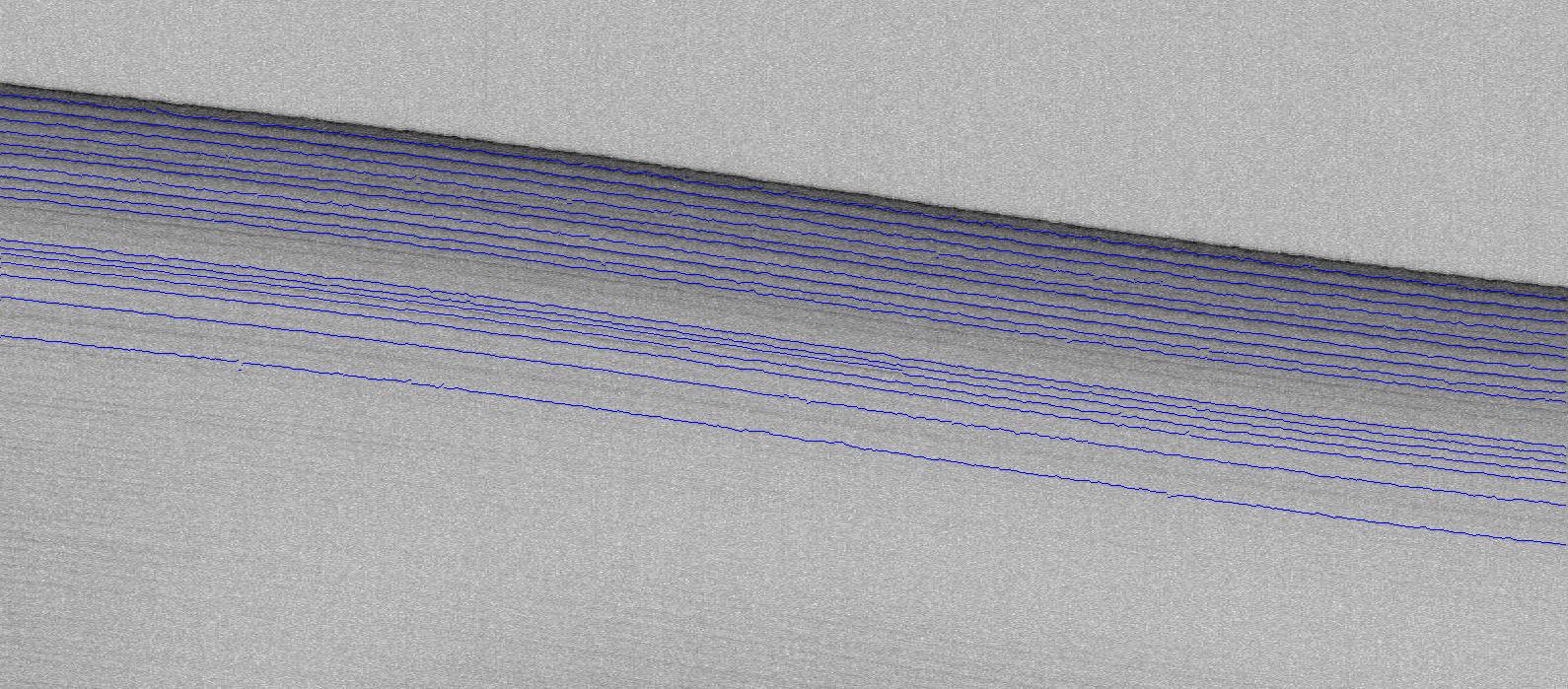 Algorithm for Estimating Near Surface Internal Layers
Identify Ice Surface 
Classify Curve Points
Active Contours (Snakes)
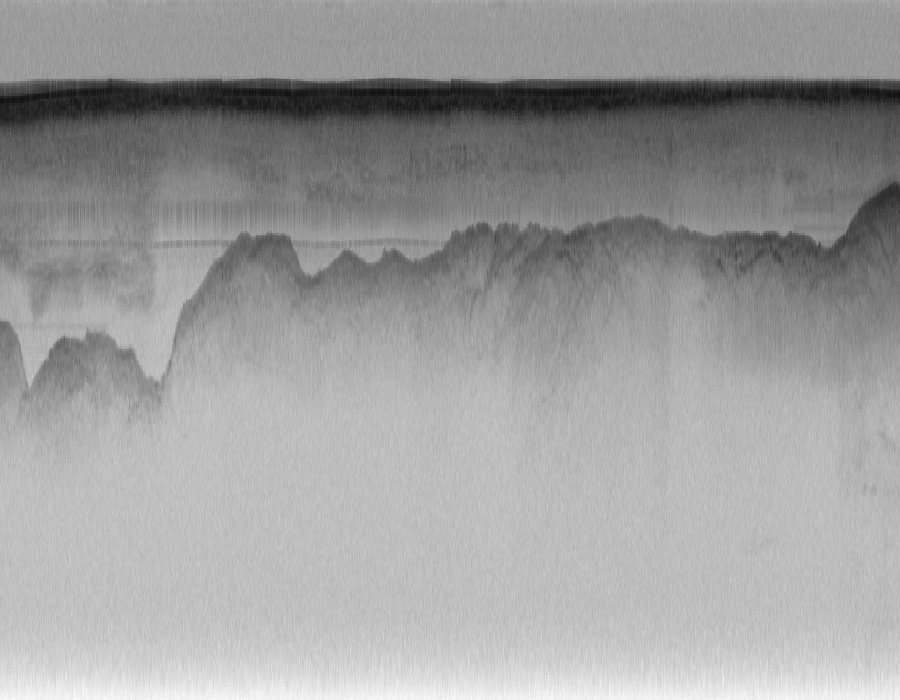 Estimating Surface and Bedrock Layers
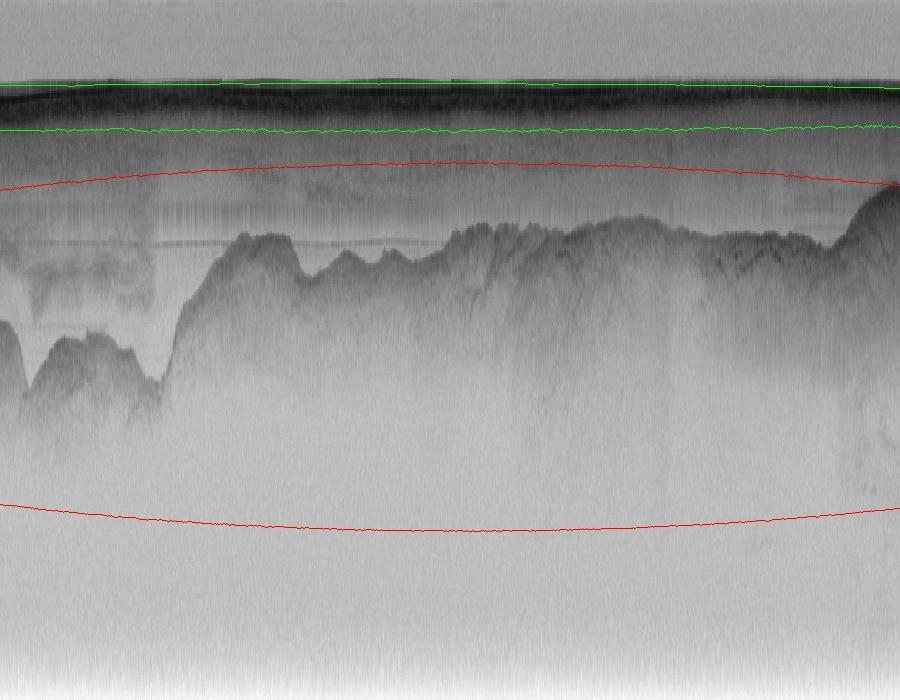 Algorithm for Estimating Surface and Bedrock
Identify an Ellipse 
Active Contours (Level Sets)
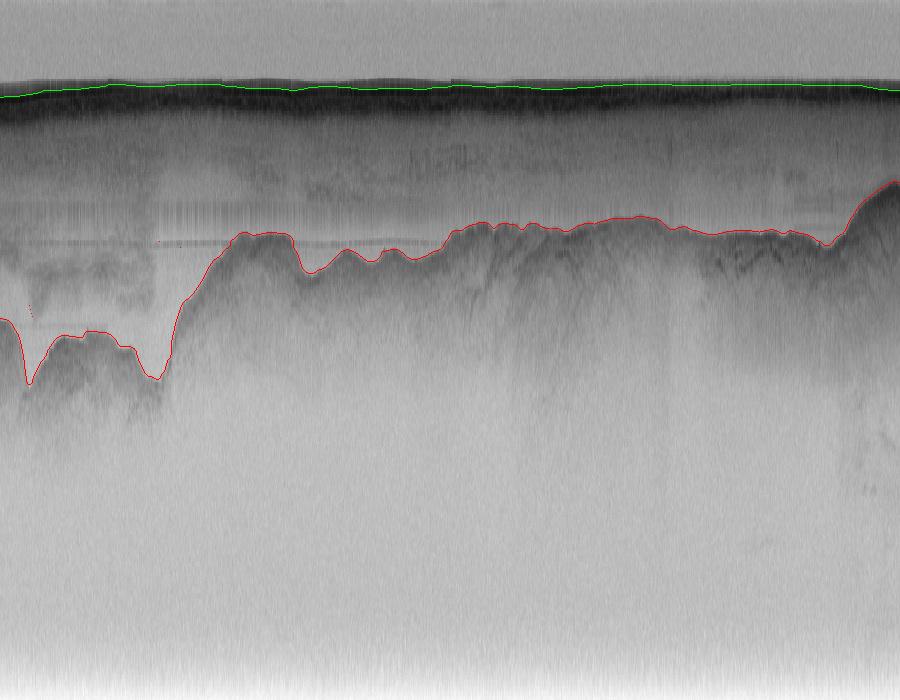 Algorithm for Estimating Surface and Bedrock
Identify an Ellipse 
Active Contours (Level Sets)
Conclusion
Identified Near Surface Internal Layers
Snow Radar Data
Identified Surface and Bedrock Layers
Multichannel Coherent Radar Depth Sounder Data
What’s Next
Improve internal, surface, and bedrock detection algorithms for more data products 
Learning algorithms
Incorporate meta data
Identify non layers
CReSIS Data Processing
Amazon [EC2 & S3 and Glacier] and Mathworks
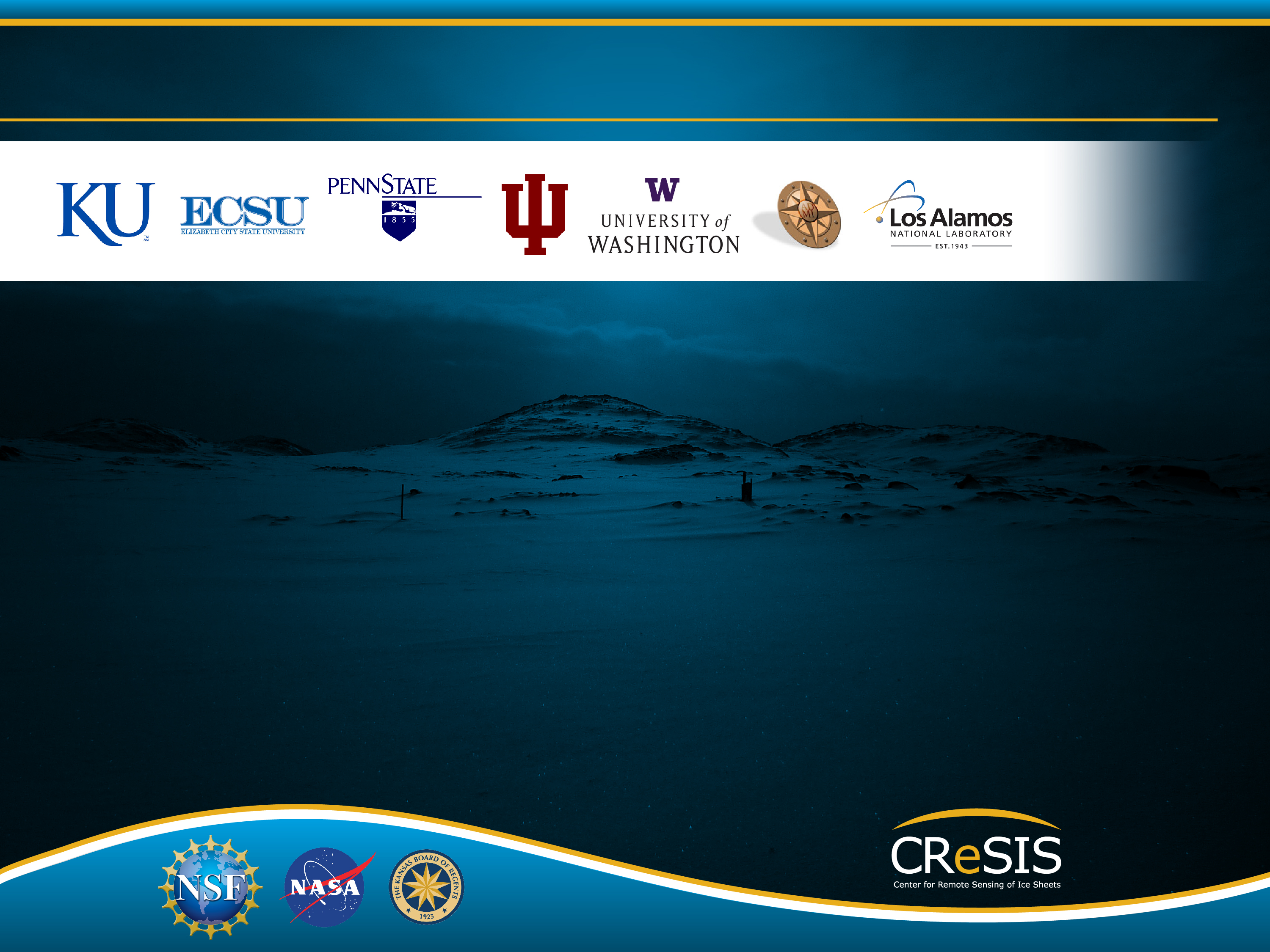